E-MOBILITY IN SAMOA
Electric Power Corporation
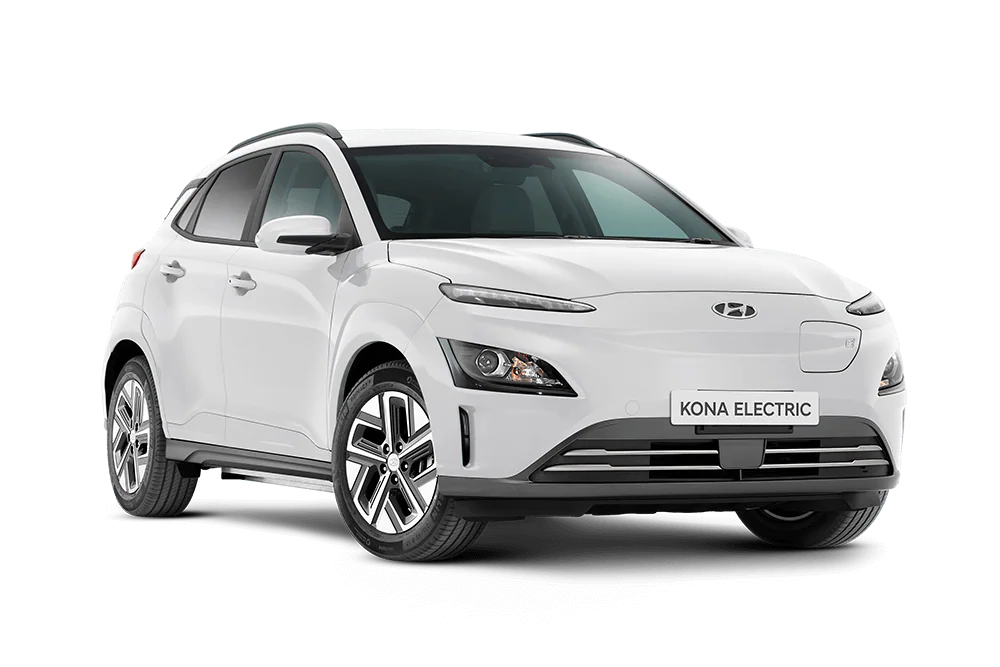 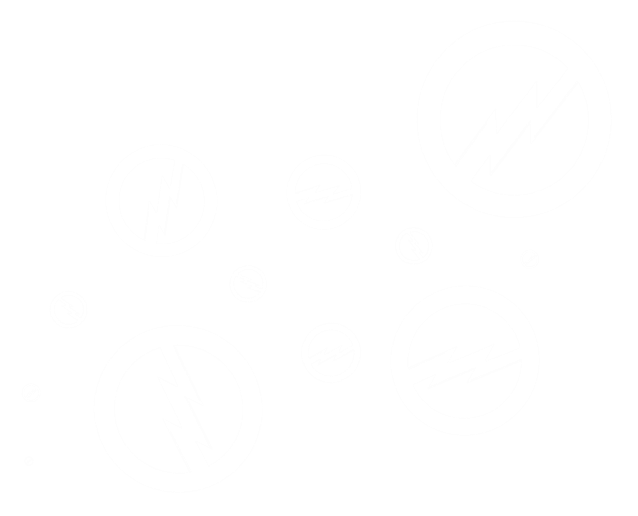 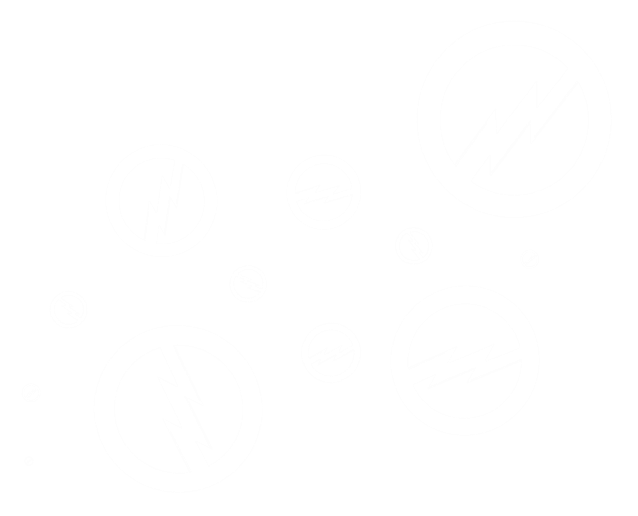 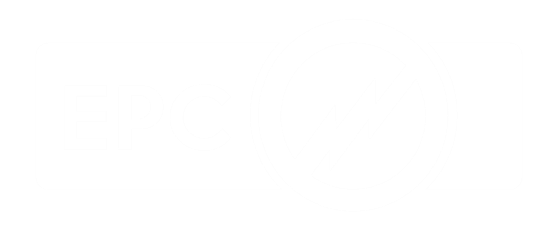 OUTLINE



General Information – Highlights of Samoa.

Energy Situation - Review of the Present

E-Mobility Pilot Project – Charging towards the Future.

Challenges for Samoa – Opportunities to Rise.

Conclusion
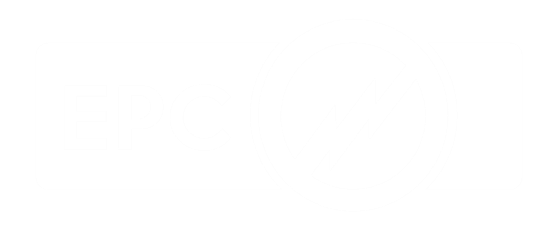 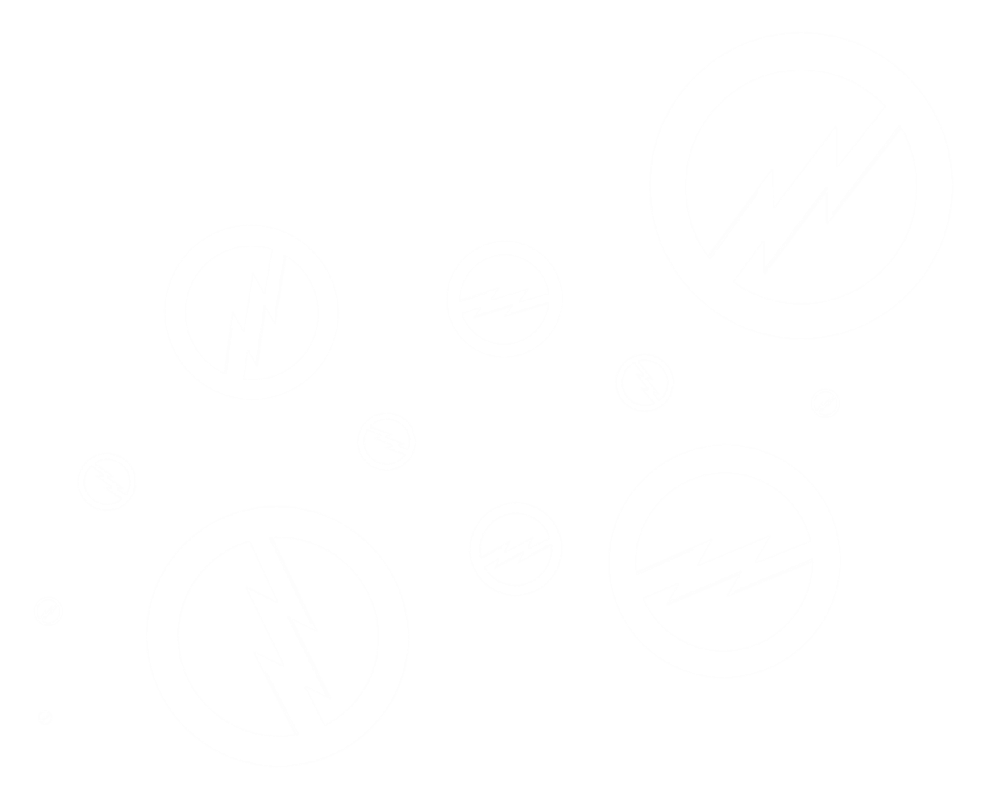 General Information
Highlights of Samoa


Total population of 198,410 (as of 2021 census).

Situated in the South Pacific.

Native Language: Samoan.

Religion: Predominantly Christian.

Major Industries: The services sector account for 66% of GDP, followed by industry and agriculture at 23.6% and 10.4% respectively.

Exports: Agriculture employs two-thirds of the labour force and furnishes 90% of exports, featuring coconut cream, coconut oil, noni (juice of the nonu fruit, as it is known in Samoan), and copra.
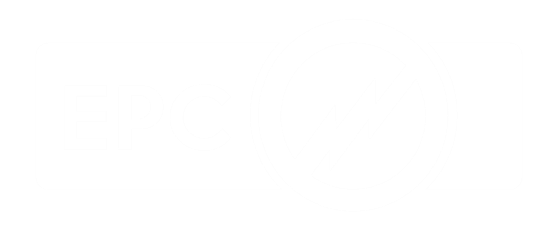 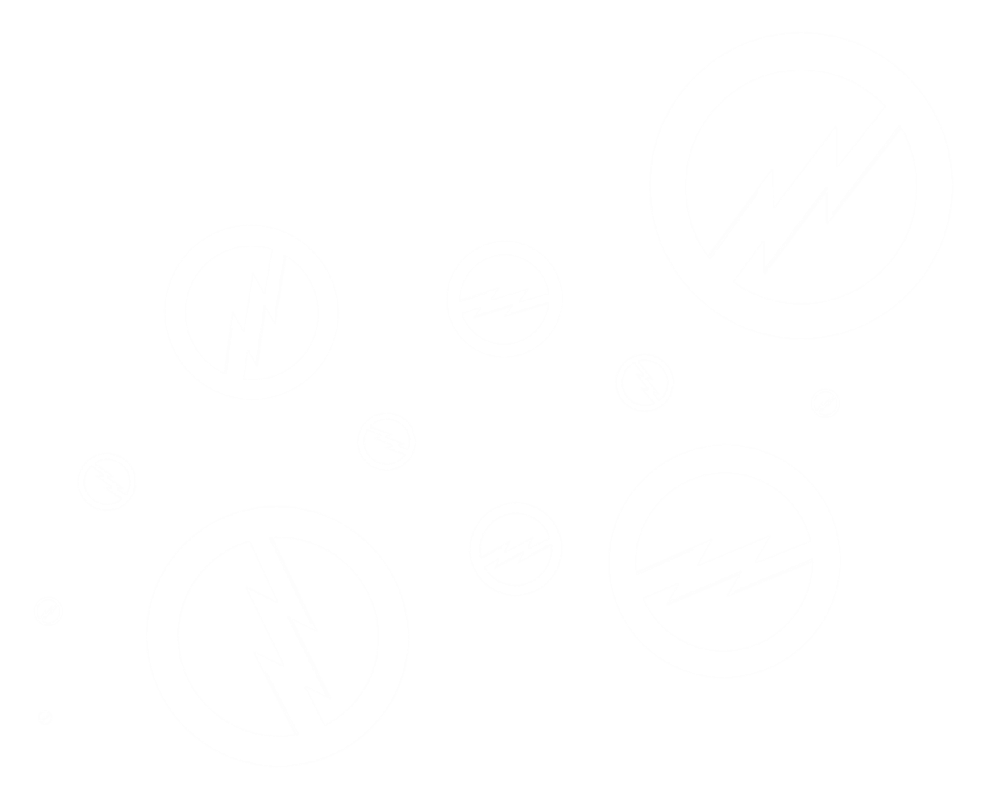 General Information
Highlights of Samoa






Imports: Refined Petroleum ($34.6M), Coated Flat-Rolled Iron ($21.6M), Non-fillet Frozen Fish ($18.7M), Metal Stoppers ($14.4M), and Poultry Meat ($12.8M), importing mostly from China ($87.3M), New Zealand ($70.6M), South Korea ($46.5M), Singapore ($29.5M), and United States ($24.8M).

Electricity Act 2010, EPC Grid Code, and Energy Sector Policy. 

National Energy Coordination Committee (NECC).
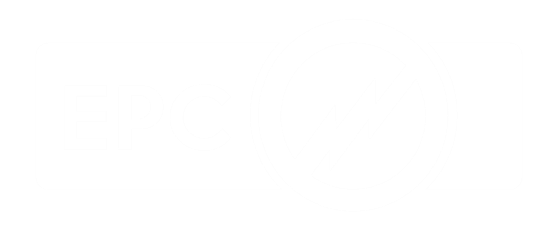 Energy Situation
Review of Present
Installed Capacity

50.3MW Total Generation Capacity.

Diesel		45.8%
Hydropower	25.9%
Solar		27.1%
Other		1.2%
Electricity Tariff

WST$0.52/kWh
Domestic Prepaid.
WST$0.63/kWh
Non-Domestic Prepaid.

WST$0.63/kWh
Domestic Postpaid.
WST$0.67/kWh
Non-Domestic Postpaid.

Fixed rates for Top 100 consumers.
Fuel Unit Price

Diesel = WST$4.69/L.

Petrol = WST$4.36/L.

Kerosene = WST$4.24/L
Primary Energy

Maximum demand of 26MW.

60% from renewable sources (15.7% Hydro, 49.8% Solar, and 1% Wind).

33.5% generation contribution by Diesel stations (average MD).
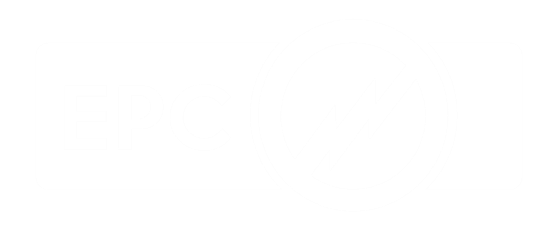 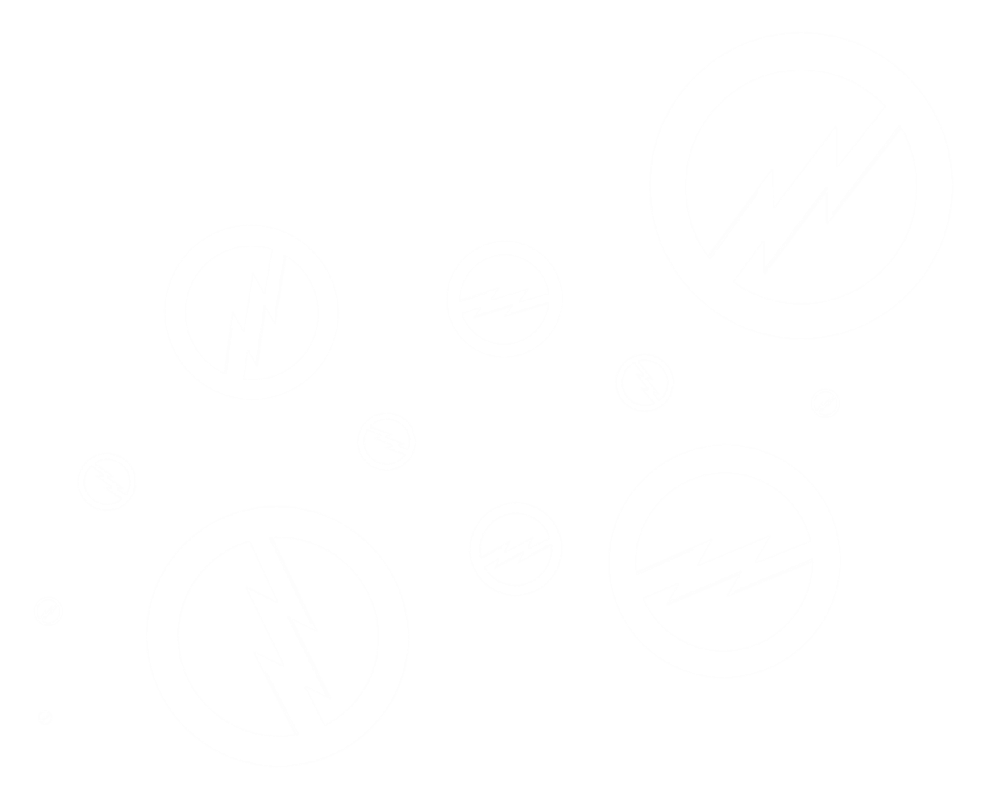 E-Mobility Pilot Project
Charging towards the Future


Objective: Synthesize existing research on projections for electric vehicle supply, and price for the period 2020 – 2030. Quantifying the:

Expected level of electric vehicle production in key supply markets.

Potential supply of new electric vehicles into Samoa.

Expected change in the price of new electric vehicles (including electric vehicle batteries) available to Samoa.

Information collation limited to neighborhood and conventional passenger vehicles (2020 to 2023). Light and heavy commercial (2024).
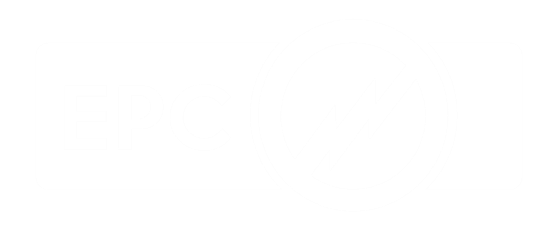 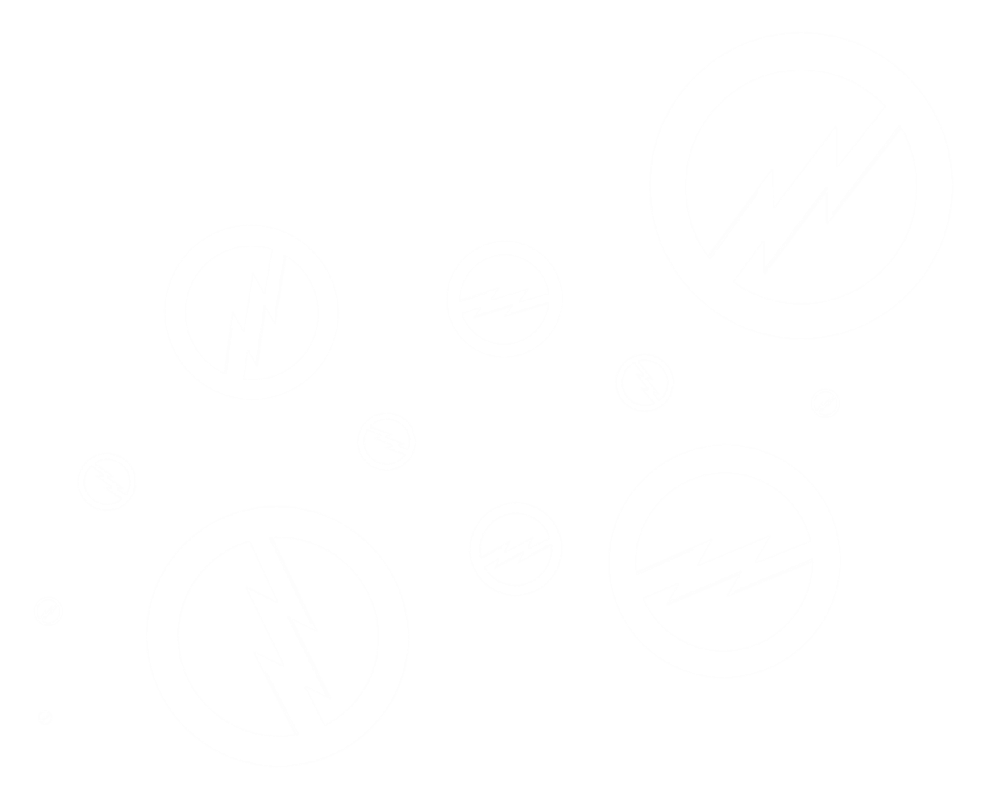 E-Mobility Pilot Project
Charging towards the Future

Samoa Context

Samoa is an extremely small market on the global scale. Limited policies and incentives are available to encourage the uptake of electric vehicles.

Supply of electric vehicles to Samoa is extremely limited.

Up to 60MW of new renewable energy projects forecasted up to 2031.

Key Findings

Electric vehicle market is evolving quickly globally but faces significant uncertainty. Policies to promote or encourage uptake of electric vehicles.
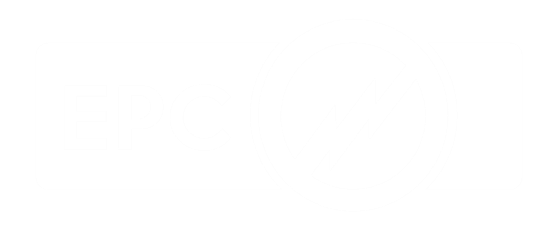 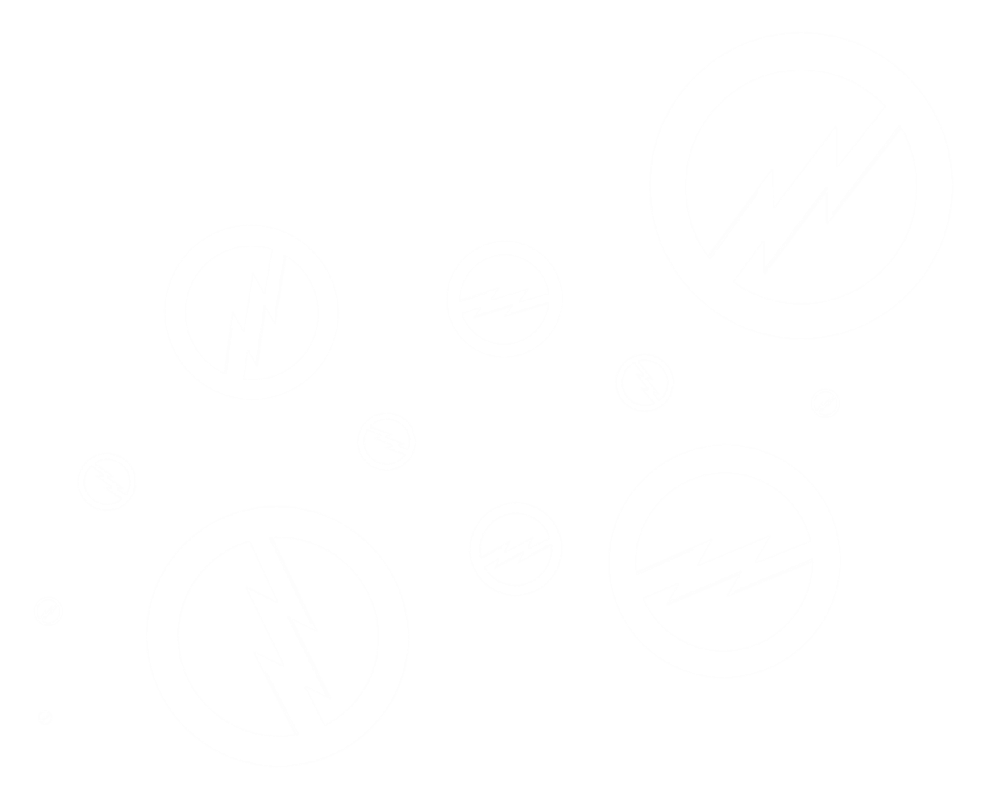 E-Mobility Pilot Project
Charging towards the Future


Consumer Concerns

Reliability, safety, battery degradation, price and resale values, and access to charging infrastructure.

  Key Outputs (Phase 1, 2020-2022)

NECC/LTA EV Policy Drafted.

Hyundai new EVs supply market opening.

Township charging infrastructure Pilot.
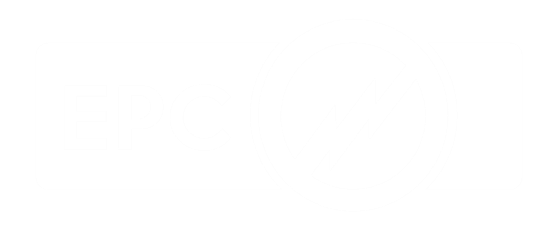 E-Mobility Pilot Project
Charging towards the Future
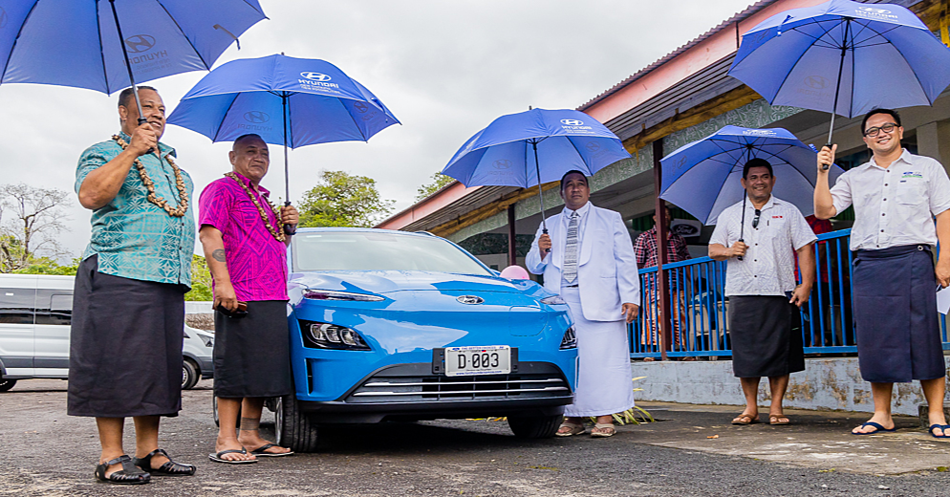 E-Mobility Pilot Project Launch, Savaii, Samoa (2022).

Government Officials and Hyundai Samoa Representatives
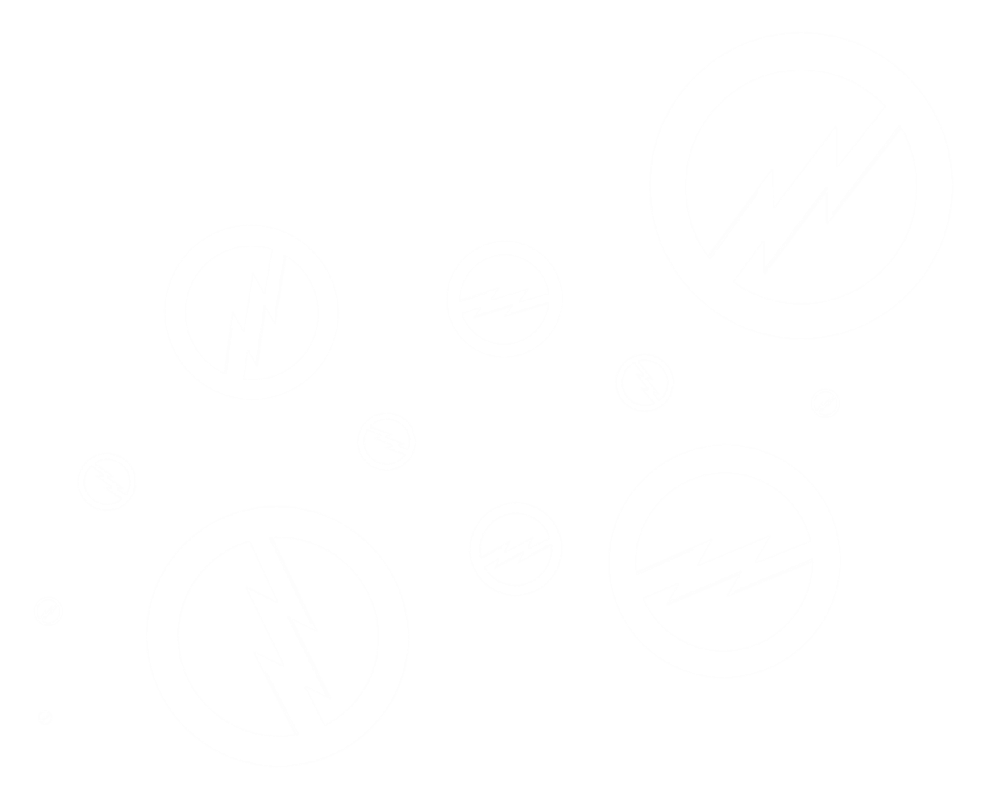 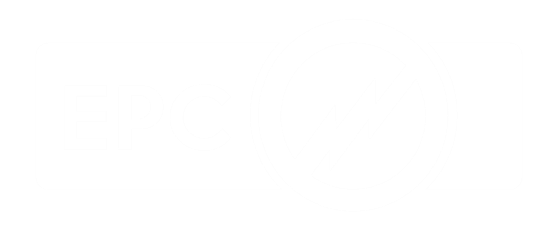 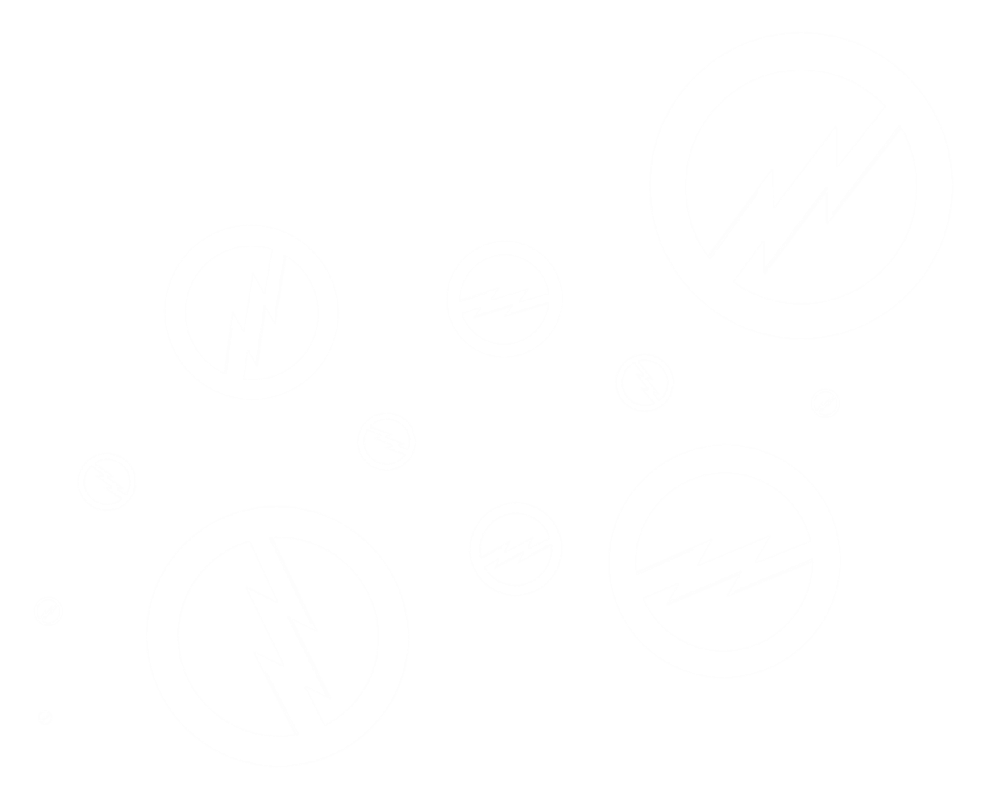 SUMMARY
There is consensus in international literature and amongst key stakeholders in Samoa that, over time, the cost of electric vehicles will become competitive with the cost of conventional vehicles, and that they will become widely available across more models.

Key findings and concerns in Samoa revolve around access to the infrastructure and public awareness.

Policies to promote or encourage uptake of electric vehicles will need to be flexible and adaptive to change.
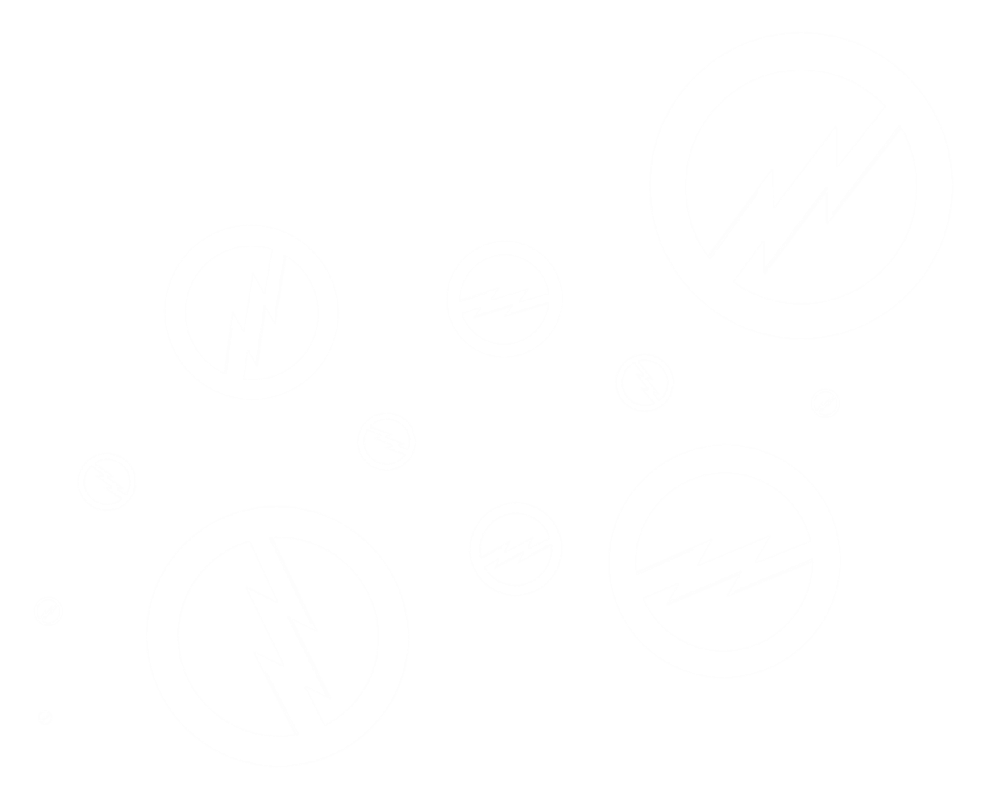 FAAFETAI / THANK YOU
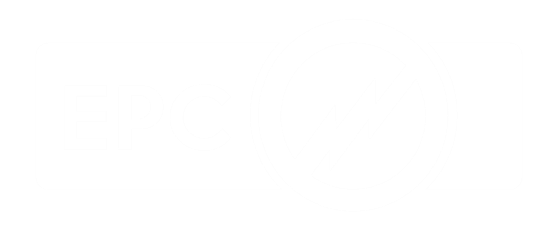